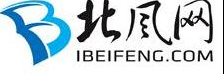 北风网项目实战培训
Python金融应用
第十四讲、案例——金融衍生品分析模块开发
讲师：朱彤（北风网版权所有)
概述
本案例中我们要开发一个较小，但是又很强大的用于期权和其他衍生品Monte Carlo模拟定价的应用。我们的目标是开发一组Python类——称为DX库，可以实现如下的功能：
建模：为了贴现的目的对短期利率建模；对欧式和美式期权建模，包括它们的标的风险因子，以及相关的市场环境；对复杂的包含多个期权，拥有多个可能相关的标的风险因子的资产组合进行建模。
模拟：基于几何布朗运动和跳跃过程以及平方根扩散过程对风险因子进行模拟；同时和一致的模拟一系列这样的风险因子，无论它们是否是相关的。
估值：使用风险中性方法估值，针对有任意支付情况的欧式和美式期权，使用一致统一的方式来对这样的资产组合进行估值。
风险管理：对最为重要的希腊字母，即期权/衍生品的Delta和Vega进行估计，独立于标的的风险因子或执行类型。
应用：使用这个库来估值和管理VSTOXX波动率期权，以市场为基础的方式（即使用VSTOXX标准化的模型）
概述
本讲对于案例的介绍将包括以下内容：
第一部分：介绍理论和技术形式的估值框架。理论上，介绍资产定价基本定理和风险中性的估值方法。技术上，本章提供了风险中性贴现和市场环境的Python类。
第二部分：关注于基于几何布朗运动、带跳跃的扩散过程、平方根扩散过程来模拟风险因子。本部分讨论了一个基类和三个专业化的类。
第三部分：讨论基于标的风险因子的欧式或美式单一衍生品的估值。介绍了一个基类和两个专业化的类作为主要的组成部分。基类允许独立于期权的类型对Delta和Vega进行估计。
第四部分：关注于基于多个，可能相关的标的的多种衍生品的可能很复杂的衍生品资产组合的估值，我们介绍了一个对衍生品头寸进行建模的简单类以及一个更为复杂的一致资产组合估值的复杂类。
第五部分：使用所开发的DX库以及其他各讲设计的内容来对一组基于VSTOXX波动率指数的期权进行估值和管理。
第一部分
估值框架
估值框架概述
本章介绍DX库的开发框架，介绍了这样的操作必须考虑的基本概念。我们简要回顾了资产定价的基本定理，其提供了模拟和估值的理论背景。然后我们讨论了日期处理以及风险中性贴现的问题。我们仅仅使用最简单的情形即常数短期利率进行贴现，但是更复杂和现实的模型也可以很容易的加到库中来。本章还介绍了_market environment_的概念，即一组为了初始化后续章节中所有的类所需要的常数，列表和曲线。
资产定价基本定理
资产定价基本定理
资产定价基本定理
资产定价基本定理
风险中性贴现
明显，风险中性贴现是风险中性估值方法的核心，我们因此可以开发一个Python类来进行风险中性贴现。但是，我们首先需要进一步的分析一下对于估值中相关的日期的建模和处理。
进行贴现的一个必须的前提是对日期进行建模。为了估值的目的，我们需要导出从今天到一半市场模型的最后日期T的间隔，并转化为时间区间。这些时间区间可以是同质的（即等长），也可以是异质的（即不等长）。估值库应当可以处理更为一般的有差异的时间间隔的清醒，因为这样简单的情形就是被包括的。因此，我们对日期列表进行操作，假设最小的相关时间间隔是1天，这意味着我们不关心日内的事件，其中我们必须除了日期以外的时间进行建模。
为了处理一个相关日期的列表，我们可以采用两种方法：构建一个离散日期的列表（例如，Python中的datetime.datetime对象）或者是年份的比例（作为实数，通常在理论工作中看到）。
例子中的离散日期和年份比例是等价的，仅仅是近似的等价，因为年比例通常不会取在某个给定日期的开始，因此除以50是合适的。
有的时候必须对某一组日期的列表取年份比例，函数get_year_deltas完成此项工作。
风险中性贴现
市场环境
市场环境仅仅是其他数据和Python对象的集合。但是比较方便的是使用这个抽象因为它简化了操作，允许对于出现的情形进行一致建模。市场环境主要是包括三个字典存储下面类型的数据和Python对象。
常数：这可以是，例如，模型的参数或期权的到期日期
列表：这是一系列一般的对象，例如一个建模风险证券的对象列表。
曲线：这是用于贴现的对象，例如constant_short_rate类的实例。
我们来编写一个market_environment类。
举一个例子来展示这个类的运行。
这描述了这样基本的处理是一个基类的存储类。对于实际的应用，市场数据和其他数据以及Python对象是首先被存储的，然后会实例化一个market_enviornment对象，并使用相关的数据和对象进行填充。然后这个会一步发送给其他存储在相关market_environment需要数据和对象的对象。
面向对象建模的一个主要优势是例如constant_short_rate类的实例可以存在于多个环境中。一旦实例被更新，那么新的常数短期利率就被设置，那么market_enviornment对象中的所有实例包含的贴现类的实例都会被自动更新。
小结
本部分提供了一个构建Python库来为期权和其他衍生品使用Monte Carlo模拟进行估值的较大项目的框架。本部分概述了资产定价的基本定理，使用相对简单的数值例子进行了描述。关于这个内容的重要结果在离散时间的一般市场模型中提供。
本章还开发了一个关于风险中性贴现目的的Python类，数值上使用了资产定价基本定理的机制。基于或者一组Python的datetime对象或者是一组浮点数表示年份比例的日期，constant_short_rate类的实例提供了对应的贴现因子（也就是零息票债券的现值）。
本章最后讨论了一个基类market_environment类，允许我们将相关的数据和Python对象集合起来进行建模、模拟、估值和其他目的。为了简化后续的导入，我们使用一个包装模块dx_frame.py来包装上述程序。
这样，一个简单的import语句就可以导入所有需要的框架组成。
另外，还有一种方式是将所有相关的Python模块存储在某个目录中，然后给这个目录一个特别的init文件来进行所有的导入，例如，当把所有的模块存储在一个目录为dx后，我们可以给出一个Init文件，但是需要注意这个文件的命名规则。这样我们可以使用目录名来进行导入。
第二部分
金融模型的模拟
概述
在前面的章节中，我们介绍了使用Python和NumPy进行随机过程Monte Carlo模拟的一些细节。本部分将应用这一基本技术来实现DX库的核心部分的模拟类。
我们的讨论针对三种常见的随机过程进行
几何布朗运动：这个过程由Black=Scholes(1973) 的综述的关于期权定价的文献中给出，它在本课程中使用过多次，虽然有一些金融学的实证证据不支持这种模型，但它还仍是期权和衍生品定价过程的基准清醒。
带跳跃的漂移过程：带跳跃的漂移过程是由Merton（1976）所给出的，它对几何布朗运动过程加入了一个对数正态分布的跳跃部分。这允许我们考虑，例如，短期的虚值（OTM）期权通常定价中有较大的跳跃。换句话说，依赖于GBM作为金融模型通常不能解释这样的OTM期权的行为，而跳跃扩散过程通常可以做到这一点。
平方根扩散过程：平方根扩散过程由Cox、Ingersol和Ross（1985）提出，用于对类似于利率和波动率的均值回复数量进行建模，除了均值回复以外，这些过程通常还是正的，这会导致一些好的性质。
本部分首先在第一节使用方差减少技术开发一个标准正态分布随机数。后面的章节开发模拟基类以及三个具体的模拟类，针对每一个前面提到的随机过程。
随机数生成
随机数生成时Monte Carlo模拟的中心任务。前面的章节介绍了如何使用Python和例如numpy.random等库莱生成不同分布的随机数的方法。对于我们现在的项目，最重要的是标准正态分布的随机数。这样我们应当有一个专门用来生成这种随机数的方便的函数。
这个函数中使用了方差减少技术，也就是antithetic paths和moment matching，这些在前面章节中有所介绍。
应用这个函数是很直接的。这个函数是我们后续分析的重要驱动力量。
模拟基类
我们在之前的章节中介绍过面向对象编程，允许继承属性和方法。这是我们在创建模拟类时应当考虑的，我们开始于一个模拟基类，包含所有其他模拟类中都应当有的属性和方法。
首先，我们在模拟类中生成的实例应当仅仅包含以下三个属性：
name:一个字符串对象表示模拟对象模型的名称。
mar_env：market_environment类的实例
corr: 一个标记（浮点数）代表是否对象是相关的。
这里再次描述了market environment的作用：使用单一的步骤来提供模拟和估值所需要的所有数据和对象。
模拟基类中包含的方法有：
generate_time_grid：这个方法生成用于模拟的相关日期的时间格点，这个任务对于所有的模拟类来说是相同的。
get_instrument_values：每个模拟类都必须返回一个ndarray对象，包含模拟的工具价值（例如，模拟股票价格，商品价格，波动率等）
下面给出了模拟基类的代码，这里方法使用了其他模型特定类提供的方法，例如self.generate_paths，关于这一点在后面将更为清晰。
模拟基类
我们在之前的章节中介绍过面向对象编程，允许继承属性和方法。这是我们在创建模拟类时应当考虑的，我们开始于一个模拟基类，包含所有其他模拟类中都应当有的属性和方法。
首先，我们在模拟类中生成的实例应当仅仅包含以下三个属性：
name:一个字符串对象表示模拟对象模型的名称。
mar_env：market_environment类的实例
corr: 一个标记（浮点数）代表是否对象是相关的。
这里再次描述了market environment的作用：使用单一的步骤来提供模拟和估值所需要的所有数据和对象。
模拟基类中包含的方法有：
generate_time_grid：这个方法生成用于模拟的相关日期的时间格点，这个任务对于所有的模拟类来说是相同的。
get_instrument_values：每个模拟类都必须返回一个ndarray对象，包含模拟的工具价值（例如，模拟股票价格，商品价格，波动率等）
下面给出了模拟基类的代码，这里方法使用了其他模型特定类提供的方法，例如self.generate_paths，关于这一点在后面将更为清晰。
模拟基类
这里我们传递市场环境参数的语句被放置在try-except语句块中，在传递错误的时候会报出异常。为了使代码整洁，我们在这里没有实现可用性检查。例如，self.discount_cureve=mar_env.get_curve(‘discount_curve’)被认为是成功的，无论是否内容真的是贴现类的实例。因此在使用和传递market_environment参数的时候必须小心。
右表列出了在模拟基类因此其他模拟类中应当必须包含的market_environment参数。
在下一部分中我们处理模型模拟对象的相关性，本部分我们模拟单一的，不相关的过程。类似的，传递time_grid仅仅在资产组合框架中是有用的，因此也在后面解释。
几何布朗运动模拟
带跳跃的扩散过程模拟
带跳跃的扩散过程模拟
为了生成路径，这个类当然需要进一步的随机数来刻画跳跃部分。这个随机变量是用来模拟泊松分布。
使用例子：
首先生成market_environment
初始化带跳跃的扩散过程实例
模拟的过程比之前要慢一些。
改变参数，再次模拟，作图。
平方根扩散过程模拟
小结
本部分开发了进行我们感兴趣的三种随机过程模拟的工具和类：几何布朗运动，带跳跃的扩散过程，平方根扩散过程。本部分提供了一个函数方便的生成标准正态分布随机变量，然后介绍了一个模拟基类。基于这个基础，本部分介绍了三种具体的实现类，并提供了应用实例。
为了简化未来的引入，我们可以使用一个包装模块称为dx_simulation.py，如下所示。也可以给我们的dx目录的初始化函数增加内容。
第三部分
衍生品估值
概述
期权和衍生品估值通常被认为是一个很困难的方面，通常需要物理学博士的数学水平。但是，通过数值方法应用这些模型没有这么困难，比理论模型要简单一些。
对于欧式行权的期权来说，这种简单性更为明显。所谓欧式行权，指的就是在某个确定的日期行权。对于美式的期权来说，可以在一段时间内行权，会变得更为困难一些。我们在本部分当中使用最小二乘Monte Carlo方法（LSM），这是使用Monte Carlo模拟的方法为美式期权估价的一种基准情形。
本部分的框架与上一部分基本相同，我们首先介绍一个估值的基类，然后提供两个具体的估值类，一个是关于欧式期权，一个是关于美式期权。
在估值基类中，我们使用数值方法估计了期权的重要希腊字母，delta和vega，因此，估值类不仅对估值的目的是有用的，而且对风险管理也是有用的。
估值基类
与模拟基类类似，沃恩初始化一个估值类的对象，提供几个输入：
name: 一个string对象作为模拟对象的模型名称。
underlying: 代表标的资产的模拟类的实例
mar_env: market_environment类的实例
payoff_func: 一个Python的字符串代表期权/衍生品的支付函数。
估值基类有三个方法：
update：方法更新选择的估值参数（属性）
delta：计算期权/衍生品的数值Delta。
Vega：计算期权/衍生品的数值Vega
编写估值基类，这个类是后面章节的基础。
估值基类
欧式期权
欧式期权
欧式期权
一旦我们拥有了估值对象，我们就可以更为综合的计算现值和希腊字母，这是容易实现的。下面我们使用代码计算标的资产价值在34到46欧元之间的现值，Delta和Vega。
有了这些值，我们可以进行图形分析，这里我们建立一个特别的可以实现这一功能的函数，并对我们的结果进行绘图。
上述计算体现了DX的功能，虽然进行了很多计算而得到了一个有显式解的期权的结果。但是这种方法不仅支持这样简单的payoff。使用相同的办法，我们可以处理复杂payoff的清醒，例如，考虑将一个常规的期权和一个亚式期权结合在一起的情况。
结果表明，当初始的标的资产价格超过执行价格40，Delta为1，每一单位的标的价值的变化会导致灯亮的期权价值变化。
美式期权
美式期权或百慕大期权的执行是比欧式期权更为需要技术的。因此，我们必须在进行估值类的编写之前介绍一些估值理论的知识。
最小二乘Monte Carlo方法：虽然Cox, Ross和Rubinstein（1979）提出了在相同框架下估值欧式和美式期权的简单数值方法，仅仅到Longstaff-Schwartz（2001）才成功的使用Monte Carlo模拟的方法很好的完成了美式期权的估值。MCS中的主要问题是向前移动算法，而美式期权则需要使用后向归纳的方法，估计在到期日的美式期权的价值再向前进行回推。
Longstaff和Schwartz（2001）建模的主要思想是使用最小二乘回归来估计连续的价值，基于一组可行的模拟值的横截面，并考虑到每个路径的：
标的的模拟价值
期权的内在价值
给定具体路径的实际连续价值。
美式期权
美式期权
估值类：下面我们来编写美式执行的期权或衍生品的估值类。这里需要注意的是在present_value方法中对于LSM算法的实现：最优决策步。这里非常重要的是，基于已经做出的决策，LSM算法或者取内在价值，或者取实际连续价值，而不是估计的连续价值。
使用例子。我们在这里举例来使用valuation_mcs_american类，这个使用例子复制了LongStaff和Schwartz（2001）中全部的美式期权的价值。标的与之前相同，是一个geometric_Brownian_motion对象，初始的参数首先设定。
期权的支付是美式的看跌期权，第一个期权是一年到期，执行价格是40.下一步是基于数值假设初始化估值对象。
美式看跌期权的估值比欧式期权的相同估值要花费更多的时间。不仅是增加了估值的样本路径数以及估值的频率，而且算法的计算也更为复杂，因为后向归纳以及计算的需求和归纳过程中的回归。我们的数值非常接近于原文中的数值。
根据LSM Monte Carlo模拟问题的设置，它代表额数学上正确的美式期权价值的下界。因此，我们期望数值估计会在真实价值的下方。另外一种对应的估计可以提供上限。结合起来，两个不同的估计量可以定义真实美式期权的价值的区间。
我们这里主要的目标是复制原始文章中的所有美式期权价值。为了这一点，我们需要将估值对象放在一个嵌套循环中。
估计希腊字母，这一点的估计方式与欧式期权相同。
总结
本部分是关于基于Monte Carlo模拟的欧式和美式期权的数值估值。本部分引入了一个估值基类，valuation_class，这个类提供了方法来估计重要的希腊字母，对所有的期权进行，这独立于模拟对象（风险因子或随机过程）。
基于估值基类，本部分介绍了两个实现类，valuation_mcs_european和valuation_mcs_american，估计欧式期权的类是直接对风险中性定价原理的应用，并且结合一个对于期望项目的数值估计（即Monte Carlo模拟中的积分）。
估计美式期权的类需要一个回归为基础的估值算法。这是因为美式期权的最优执行策略必须由估值导出。这个理论上和数值上都是要困难一些的。但是，相对的present_value类还是比较简洁的。
DX分析库中应用的方法被证明是有效的，不需要更多的努力，我们就可以对具有下述特征的期权进行估值：
单一风险因子期权
欧式或美式期权
任意的支付模式
另外，我们还可以估计这些期权的重要希腊字母，为了简化未来的引入，我们需要一个包装类，称为dx_valuation.py。
另外，我们还对dx目录的init函数进行升级处理。
第四部分
资产组合估值
概述
直到目前，我们整个的构造DX衍生品分析库的方法以及相关的好处都是很清晰的。通过严格的依赖于Monte Carlo模拟作为数值方法，我们完成了几乎全部的分析库的模块。
贴现：相关的风险中性贴现来完成constant_short_rate类。
相关数据：相关的数据，参数一起其他存储是输入，都是market_environment类的实例。
模拟对象：相关的风险因子（标的）被模型化为三个模拟类的对象
geometric_Brownian_motion
jump diffusionsquare_root_diffusion
估值对象：期权和衍生品被建模估值是基于两个估值类之一：
valuation_mcs_european
valuation_mcs_american
这里面最后的一个步骤是缺失的：估值相对比较复杂的期权和衍生品的资产组合。为实现这个分析，我们需要
概述
这里面最后的一个步骤是缺失的：估值相对比较复杂的期权和衍生品的资产组合。为实现这个分析，我们需要以下的一些限制：
每一个风险因子（标的）仅仅被建模一次，潜在的可以由多个估值对象使用。
相关性：风险因子之间的相关性必须考虑
头寸：例如，期权头寸是某个期权合同的多份。
但是，肃然我们本质上允许模拟和估值对象都提供一个货币输入，我们假设这里仅仅使用一种货币。这简化了资产组合的价值加总，因为我们可以不考虑汇率以及货币风险。
本部分我们将提供两个新类：一个比较简单是衍生品头寸，另外一个复杂的是衍生品资产组合。
衍生品头寸类
原则上说，衍生品头寸是一个估值对象和使用的工具数量的综合。
我们来编写衍生品头寸类，它主要是其他数据和对象的一个容器。另外，我们提供get_info方法，打印存储在类的实例中的数据和对象信息。
为了定义衍生品头寸，我们需要提供以下信息，这几乎与估值类的实例化是一致的。
name: 头寸的名称，用字符串表示。
quantity: 期权/衍生品的数量
underlying: 作为风险因子的模拟对象的实例
mar_env: market_environment实例
otype：期权的类型，或者为“欧式”，或者为“美式”
payoff_func：作为一个Python对象写的Payoff
使用实例：下面我们使用交互模式来描述类的使用，首先，我们还是需要定义一个模拟对象，但是只包括重要的具体信息，这里，我们使用之前使用的数值例子。
在定义衍生品头寸时，我们并不需要全部的market_environment对象，缺少的信息后面会补上（在资产组合估值时）。但是需要一个新的参数，指定使用的模型。可以使用get_info函数来获得这些内容。
衍生品资产组合类
衍生品资产组合类
按照DX分析库的设计来看，建模能力限制在一个模拟类和一个估值类的组合，共有6种可能的组合。在下面的交互式用例中，我们组合选择的元素，定义两种不同的衍生品头寸，将其合并为一个投资组合。我们以derivatives_position类和来自前一小节的gbm及am_put_pos对象为基础构造这个实例。为了说明derivateivs_position类的用法，我们定义一个附加的标的和附加的期权头寸。首先是一个jump_diffusion对象。其次是基于这个新模拟对象的欧式看涨期权。因此，从投资组合的角度看，现在相关市场中就有两种标的（的运动模式）以及两种期权头寸。
现在我们抽取标的物之间的相关性，并未投资组合估值编辑market_environment。
现在，我们可以利用估值类的能力，获得刚刚定义的derivatives_portfolio对象的不同统计数字。包括头寸价值总和，Delta和Vega。用get_positions方法可以很方便的得到所有头寸的完整情况，这些输出可以用于报表目的。
衍生品资产组合类
当然，也可以直接访问和使用derivatives_portfolio对象的所有（模拟、估值等）对象。目前，这种衍生品投资组合估值是根据风险因素不相关的假设进行。这很容易通过检查两条模拟路径（每个模拟路径一条）进行验证。
现在考虑两种风险因素高度正相关的情况。利用相关性的附加信息，实例化一个新的derivatives_portfolio对象。在这种情况下，对投资组合中头寸的价值几乎没有直接影响。但是事实上，相关性在幕后起作用。我们可以做与前面一样的两条路径。现在两种风险因素几乎完全并行的发展。
最为最后一个数值化和概念实例，考虑投资组合现值的概率分布。这是采用其他方法（如应用分析公式或者二项式期权定价模型）通常不可能生成的。我们通过计算现值并传递参数标志full=True，获得一组完整的各种期权头寸的现值。
首先，我们比较两种头寸的频率分布，可以看出有着很大的不同。之后，我们计算全部投资组合现值的频率分布，可以看到组合看涨和看跌期权得到多样化的对冲效应。以现值标准差为度量指标，可以测量有相关性的投资组合的统计数字。
类似的，对没有相关性的投资组合，也可以计算，虽然均值保持恒定，但是相关性明显降低了投资组合风险。同样，这也是使用其他数值化方法或者估值方法不可能得到的认识。
小结
本节介绍依赖多种可能相关的风险因素的衍生品头寸投资组合的估值和风险管理。为此，我们引入了一个新类derivatives_position，以建立期权/衍生品头寸的模型。但是，主要的焦点放在derivatives_portfolio类，该类实现了一些相当复杂的任务。例如，该类负责以下工作：
风险因素之间的相关性（该类为所有风险因素的模拟生成一组一致性的随机数）
在单一市场环境和一般估值环境以及衍生品头寸下的模拟对象实例化。根据所有假设，所涉风险因素和衍生品头寸生成投资组合统计数字。
本节介绍的例子只能展示可由DX库和derivatives_portfolio类管理和估值的简单衍生品投资组合。对DX库的自然扩展应该添加更复杂的金融模型，例如随机波动率模型，并添加多重风险估值类建立依赖多种风险因素的衍生品（如欧式篮子期权或者美式最大值看涨期权）模型并为之估值。在这一阶段，和资产定价基本定理（全局估值）一样通用的模块化建模以及估值框架应用展现出优势：风险因素的非冗余建模以及对风险因素之间相关性的考虑也对多风险衍生品的价值和希腊字母有影响。
接着，我们还是写一个最终包装器模块，在单条import语句中组合了DX分析库的所有组件。
第五部分
波动率期权
概述
波动率衍生品已经成为重要的风险管理和交易工具。第一代期权定价金融模型只将波动率作为许多输入参数中的一个，而第二代模型和产品将波动率视为单独的资产类型。例如，1993年推出的VIX波动率指数，从2003年开始被作为固定到期日为30日的S&P500指数虚值看跌和看涨期权的加权隐含波动率度量。通常，30天固定到期日主指数价值只能通过在指数较短和较长的到期日的到期日价值之间插值计算——也就是在不同到期日的两种子指数之间插值。
2005年Eurex退出的VSTOXX波动率指数计算方法类似，但是它是基于EURO STOXX 50指数的隐含波动率。
本节我们使用前面四节开发的DX衍生品分析库估算VSTOXX波动率指数美式看跌期权投资组合的价值。时至今日，Eurex只提供VSTOXX期货合约和欧式看涨及看跌期权。公开市场上没有任何VSTOXX美式期权。
这是银行买入和卖空对应交易所美誉提供的指数期权的典型情况。为了简洁起见，我们假定美式看跌期权的到期日与某个交易期权序列的到期日一致。
我们采用来自DX库的squart_root_diffusion类作为VSTOXX波动率指数的模型。这一模型满足量化加墨的主要需求——即均值回归和正性。
概述
本节特别实施了如下任务：
数据收集：我们需要3种类型的数据，分别是VSTOXX指数本身，指数期货以及期权数据。
模型检验：为了以和市场一致的方式估算非交易期权，通常首先用期权报价检验所选择的模型，证明基于最优参数的模型尽可能复制市场价格。
投资组合估值：有了上述所有数据和经过市场检验的VSTOXX波动率指数模型，最后一项任务是建立非交易期权的模型并为之估值。
VSTO数据
本部分逐步收集美式VSTOXX看跌期权估值所需的数据。首先导入选择的数据收集与管理库。
在之前的章节中，我们介绍了一个基于VSTOXX和EURO VSTOXX 50指数的回归示例，我们使用了VSTOXX每日收盘价公开数据来源。
为了下面的期权分析，我们只需要2014年第一季度的VSTOXX指数数据。因此，可以删除DataFrame vstoxx_index中现在包含的更新或者更旧的数据。
观察这些数据可以发现，该数据集不仅包含了主指数V2TX的每日收盘价，还包括从V611到V618的所有子指数数据，最后一个数字代表到期日（1=最近到期日，8=最远到期日）。正如前面所指数的，主指数通常是两个子指数的插值，特别是V611和V612，它们代表到期日小于30天的第一种情况，以及到期日在30-60天之间的第二种情况。
VSTO数据
这个数据集是由Eurex提供的基于VSTOXX波动率指数交易的所有工具VSTOXX期货数据：我们使用的期货和期权数据不是公开可以获得。的日都价格。数据集包括了完整的2014年的第一季度。这里有一些列是不需要的，所以我们可以在不损失相关信息的情况下删除它们。为了简单，我们还对列做了重命名。与通常的市场习惯相同，交易所交易的期权的到期日一般是到期月的第三个星期五。那么我们可以定义一个辅助函数third_Friday来计算给定年月的第三个星期五。
对于VSTOXX期货和期权，在任何时候都有8个对应的到期日，阅读的差异或者开始于当前月的第三个星期五（在第三个星期五之前）或者是下个月的第三个星期五（这个第三个星期五的前一天或后一天）。在我们的数据集中，有11个相关的到期日，从2014年1月至11月。我们可以一次性的计算所有的第三个星期五以备后期使用，注意2014年4月18日是德国的公众假期，虽然这与后面的分析无关。
使用lambda函数包装到期日字典对象，很容樱应用到DataFrame对象中对应的EXP_MONTH列，为了方便，我们将到期日和其他期货数据保存在一起。
VSTO数据
在任何时候，都有8种基于VSTOXX的期货进行交易。相比之下，期权当然要多得多，可以预期，波动率期权的数据集比期货数据集大得多。实际上，2014年第一季度有将近47000个期权报价。
和前面一样，并非所有的列都是必须的。
重命名可以简化以后的查询。
我们再次使用tf函数将到期日和期权数据一同保存。
期权合约以指数值的100倍为基准，因此，行权价也要相应进行比例调整。为了表示一个单位，我们将行权价除以100，重新调整比例。
现在，来自外部资源的所有数据都已经收集并准备好。如果有必要，可以保存这三个DataFrame对象供以后重用。
模型检验
下一个重要的步骤是用于按照可用市场数据估算VSTOXX期权价值的金融模型的检验。
检验模型的第一步是确定所使用的相关市场数据。对于这个例子，我们假设定价日期为2014年3月31日，期权到期月为2014年8月。
下面的Python代码定义pricing_date和maturity，从对应的DataFrame对象读出该VSTOXX的initial_value，并读出对应到期日的VSTOXX期货的forward值。
在数据集中的许多期权报价里，我们只提取符合以下条件的数据：1）从定价日期开始，对应的到期日，看涨期权溢价或折价比率小于20%。因此，我们使用一段代码进行，这段代码保留了如下的期权报价，用于检验过程。
模型检验
为了检验square_root_diffusion模型，必须为前面选择的期权建立模型。这是DX分析库第一次起作用，到目前为止所做的一切“只是”下面的衍生品分析任务的准备。首先导入库。
第一项任务是定义用于VSTOXX指数的market_environment对象，我们主要对该对象中保存前面收集和定义的数据。
检验过程的主要目标是得出square_root_diffusion模拟类的最优参数，也就是kappa，theta和volatility，这些参数可以说是该类提供的自由度，其他所有参数通常是由市场或者手上的任务决定的。
尽管3个最优参数是通过数值优化方法得出的，但是需要提供一些初始值，以实例化模拟类。对于volatility参数，我们采用数据集中的历史波动率。
然后，我们为模拟类提供market_environment对象。
模型检验
虽然DX库设计为完全模块化的，风险因素的建模独立（且非冗余）于估值的衍生品，但是对于market_environment对象则不一定是如此。这种对象可以用于标的风险因素和估值的期权。为了完成估值类所使用的市场环境，只需要添加strike（行权价）的值和期权的maturity（到期日）参数。
当然，实例化估值类还需要一个收益函数。
进行简单的健康检查，肯看目前为止的模型是否“大体上”有效。
为了用前面选择的期权报价检验模型，我们需要建立所有相关欧式看涨期权的模型。它们本身的差别在于对应的行权价格，市场环境中的其他参数都相同。我们在一个字典对象中存储单独的估值对象，以DataFrame对象option_selection中期权报价的索引值作为字典对象的键值，用于唯一标识。
检验例程中的一个步骤需要更新所有估值对象并重新估算所有期权的价值。为了方便，我们将这些功能放入一个单独的函数。向函数calculate_model_values提供kappa,theta和volatility组成的元组，可以得到在其他条件不变的情况下，所有相关期权的模型期权价值。
模型检验
模型检验
首先是全局优化，我们看到，在中间优化结果中，MSE已经相当低。
接下来，我们使用中间优化参数作为局部优化的输入。这次得到的结果与模型价值均可以计算。
我们将这些结果保存在DataFrame对象option_selection中，并计算与市场价格的差值。
我们发现，平均价格误差相对低，少于1分。接着用图形方式展示了所有结果。观测到的最大差值出现在内在价值最低的看涨期权上。
基于VSTOXX的美式期权
未在交易所交易的期权估值核管理的重要先决条件之一是经过检验，尽可能与市场实际情况（即对应市场连续交易期权的报价）一致的模型。这是前一部分的主要成果。本部分中使用这一主要成果估算VSTOXX美式看跌期权的价值，这是未在市场中交易的一种衍生工具。我们假定有一个投资组合，其中包含的美式看跌期权到期日及行权价与用于模型检验的欧式看涨期权相同。
期权头寸建模：用DX分析库估算衍生品投资组合价值的第一步是用market_environment对象定义相关风险因素。在这一阶段，该对象不一定必须完整；遗漏的数据和对象可以在投资组合估值时添加（例如paths或者frequency）。
当然，我们使用来自模型检验的最优参数。在投资组合的环境中，有必要指定模型类/模型。另外，在美式看跌期权估值类的定义中，我们缺少的主要是一个合适的收益函数。
和以前一样，所有美式期权的差别仅仅是它们的行权价。因此首先定义一个共享的market_environment对象很有意义。
同样在所有相关期权上循环，选择相关的行权价，并用定义的market_environment对象逐个定义derivatives_position。注意，我们自始至终都使用100作为头寸的数量，这是典型的VSTOXX期权合约规模。
基于VSTOXX的美式期权
期权投资组合：要组成期权投资组合，我们必须指定几个参数，共同定义估值环境——也就是投资组合中所有对象共享的参数。
这个市场很简单，它由单个风险因素组成。
将上述所有对象组合起来，可以定义一个derivatives_portfolio对象。
估值需要花费不少时间，因为使用最小二乘Monte Carlo方法估算多种美式期权的价值。并且还要使用相同的高计算要求算法重新估算多个希腊字母。得到的结果DataFrame对象最好按照name列进行排序，以获得更好的统计数字对比视图。
这个投资组合正如对美式看跌期权多头投资组合的预期，有较低（负数）的Delta和较高（正数）的Vega。
小结
本节介绍了DX分析库更大规模、更实际的用例——估值基于VSTOXX波动率指数的非交易美式期权投资组合的价值。本节介绍了任何实际应用中都涉及的三个重要任务。
数据收集：最新，正确的市场数据是任何衍生品分析中建模和估值工作的基础；我们需要VSTOXX的指数数据、期货数据以及期权数据。
模型检验：为了以市场一致的方式估值、管理和对冲非交易期权，需要用期权市场报价（在到期日和行权价上相对应）检验模型参数。我们选择的模型是平方根扩散，这种方法适合于建立波动率指数的模型；检验结果相当不错，但是模型仅提供3中自由度（kappa是均值回归因子，theta是长期波动率，volatility是波动率的波动率或者称为vol-vol）。
投资组合估值：根据市场数据和经过检验的模型，建立了包含美式VSTOXX看跌期权投资组合的模型，并生成了重要统计数字（头寸价值，Delta和Vega）。
本节中的实际用例说明了DX库的灵活性和能力，它本质上使我们可以对任何衍生品分析任务来操作。基本方法和架构使这种应用大体上可以与欧式期权的BSM分析公式的基准用例相媲美。一旦定义了估值对象，就可以将与其类似的方式用于某个分析公式，当然，不管表面下隐藏着怎样的事实，都需要大量应用数值化例程与算法。
欢迎访问我们的官方网站
www.ibeifeng.com